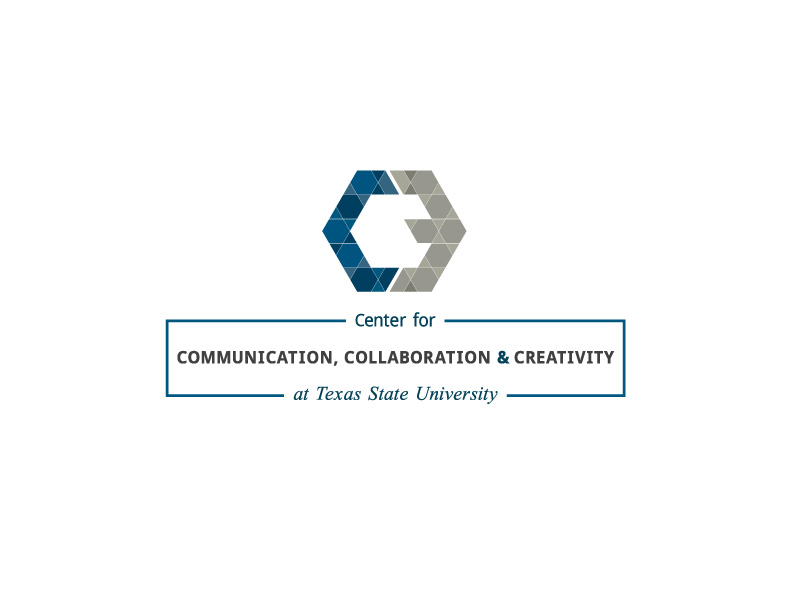 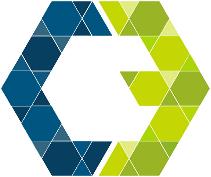 Writing REP Proposals:
For the College of Fine Arts and Communication
Presented By:

Matthew Winn
Pre-Award Research Coordinator
(512)-408-2727
mwinn@txstate.edu
DEADLINE: October 9th @ 5:00pm
Welcome
Purpose of Workshop: to provide College of Fine Arts and Communication (COFAC) faculty and team members with information to successfully apply for Research Enhancement Program funding 

Topics Discussed:

Basic REP Eligibility & Guidance
Common Ways to Spend REP Funds
How REPs are Selected and Awarded
Writing REPs and the Application Process
Comments from a Former Awardee and Committee Chair
REP Mission and  Core Principles
REP enhances research and creative expression opportunities for Texas State faculty
REP is faculty led: policies, procedures, administration
Grants awarded through a peer review process
Most important funding                                   consideration is the quality                                          of the proposed project
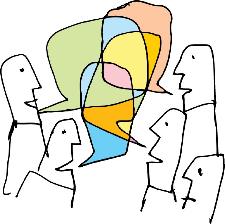 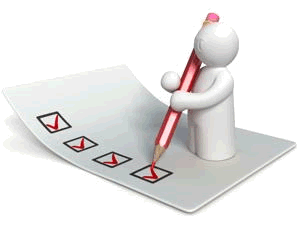 Eligibility
All full-time tenured/ tenured track Texas State faculty members with continuing nine-month academic appointments may apply as Principle Investigators (i.e. PI/Project Leads) or Co-Investigators (i.e. CI)
Faculty of Practice who hold rank of assistant professor, associate, or professor can be PI or Co-PI
Full-time non-tenure line Faculty of Instruction may apply only as CI with tenured or tenure-track faculty
Clinical Faculty may apply, but Research faculty are not eligible
Department Chairs, School Directors, Program Directors, and Deans are not eligible to apply
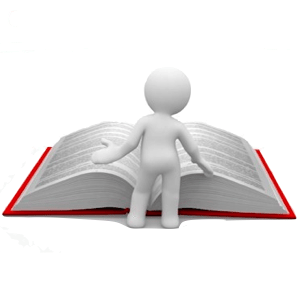 Guidelines
Faculty may submit only one proposal
For collaborative proposals, one PI must be designated.
Faculty may not receive REP funds in consecutive years. REP grantees with delinquent final reports are not eligible to apply 
The maximum award level for individuals is $8,000. Collaborative projects of two or more eligible faculty may be awarded a maximum of $16,000 
Salary stipends may not exceed $8,000 and may be requested only for summer months.  The combined summer teaching salary (if any) and REP salary stipend may not exceed one-third of the applicants nine month salary
Common REP Spending
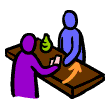 Summer Salary (see restrictions): For a multi-person project, you must justify the specializations each person brings to the project
Questions about base monthly rates or amounts to include in your budget, email Matthew
Assistance:  Graduate Research Assistants (GRAs), Undergraduate Students, Transcription, Coding, Consultants (i.e. other faculty expertise)
Travel: Airfare, public transportation, Per diem (necessary to the project?)
Supplies and equipment (necessary to the project?)
Incentive payments for human subjects (like cash or gift cards)
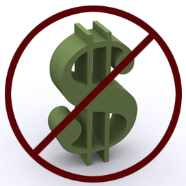 REP will NOT fund:
Any research associated with the completion of the applicant’s master’s thesis or doctoral dissertation
Faculty education or training (unless directly related to the grant project)
Conference registration and travel to conferences
Course or curriculum development projects


Note:  When in doubt, provide ample justification
Who selects awardees for REP funding?
CREC Info:
-1 CREC per college
-Made up of elected faculty members from each department or school
What is the review process?
How much funding will TXST award?
This year:
Some comes from a small portion of the university’s overall funded research (i.e. grants, contracts)
Some comes from state funds matching large gifts from private donors (i.e. TRIP funds)
How much funding will my college award?
The amount of funding each college is allowed to award is proportional and based on their total amount requested from REP proposals
The more REP funds requested from a college, the more REP funds that college can award that year
Last year, each college was awarded 32.7% of funds requested. This year will hopefully be higher
Last Year’s Funding (FY24 Applications)
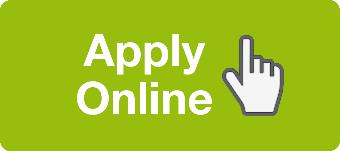 How do I apply?
Online: All proposals must be submitted electronically through the online application provided on the Research Enhancement Program (REP) webpage 
https://www.research.txst.edu/rrss/rep/guidelines.html
Click on the menu bar link "REP Online Application" to begin the process
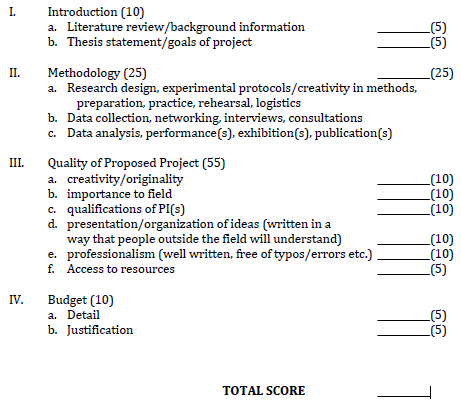 Application: Proposal Narrative
The narrative must be saved as a PDF document, maximum five pages (including any literature citations) double-spaced in 12 point Times font with one inch margins. References and citations may be single-spaced. 8MB size limit. It should include:
Introduction
Methodology
Quality of Proposed Project (Project Description & Importance
Budget Justification
Explanation of team member roles (if appropriate)
Curriculum Vitae (In one PDF with Narrative)
Application: Curriculum Vitae
A two page maximum CV (single spaced in 12 pt. Times) for each applicant that summarizes the applicant’s research, and scholarly/ creative activities. CV(s) should detail outcomes from previously funded REP grants and a third page is allowed for this purpose if needed
The CV(s) must be added to the end of the narrative so that both comprise a single PDF document
The narrative/CV document must be uploaded via the online application process by clicking the "Narrative/Vitae Upload" link on the menu bar
Budget
The REP Budget Template can be found in the InfoReady System (I can also send you the template)

Budget Lines include: Faculty Salaries, Hourly Wages, and Maintenance and Operation (M&O)

Important Note: Consultants and funds for payment of human subjects are listed under M&O
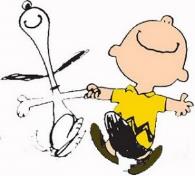 Upon Award
All applicants will receive an email from Dr. Michael Blanda stating that the FY25 REP Awards have been posted to the REP site (Dec 4).
Next Steps
Award and account setup will be sent via email. . You must accept the award and send back the documents signed by the due date in Dr. Blanda’s email
Be sure to add Matthew and Meredith, along with your departmental administrative assistant, so we can all work together
Comments and Advice from Dr. Kelly Kaufhold
Professor, SJMC

Chair of CoFAC REP Committee

Past REP Awardee 

Past REP Reviewer
Questions?
Contacts
* * * *
Matthew WinnPre-Award Research Coordinator512-408-2727|   mwinn@txstate.edu 

Meredith WilliamsPost-Award Research Coordinator
512-408-4363 | mc65@txstate.edu 

Center for Communication, Collaboration & CreativityTexas State University
http://c3.finearts.txstate.edu/